What is a Colloidal System?
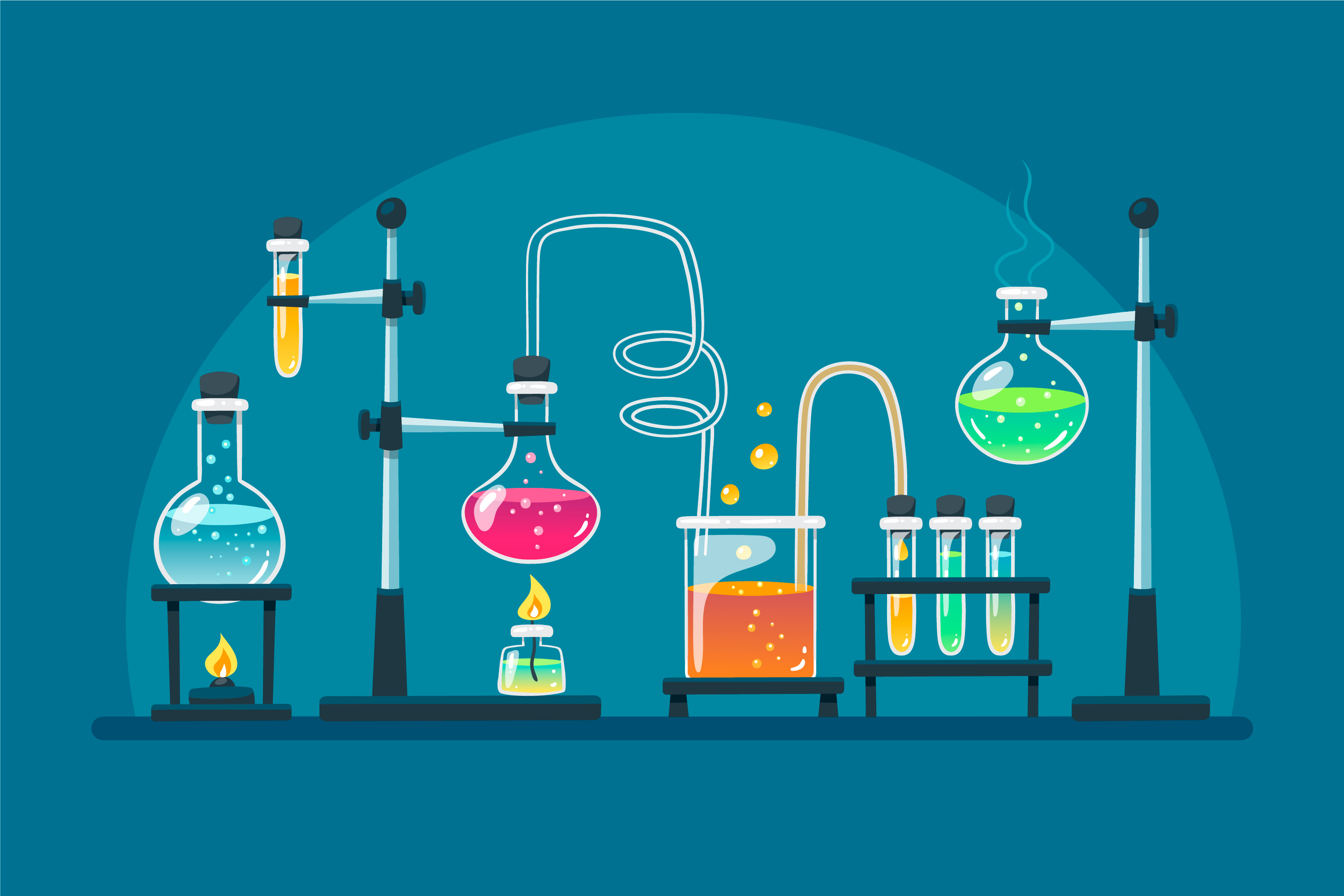 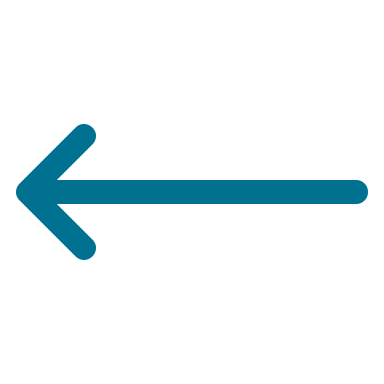 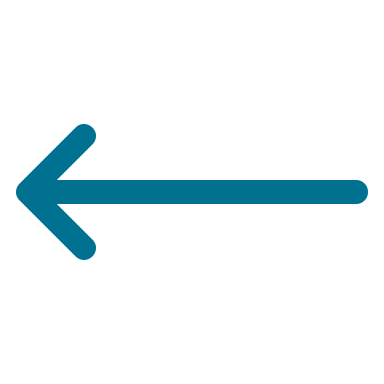 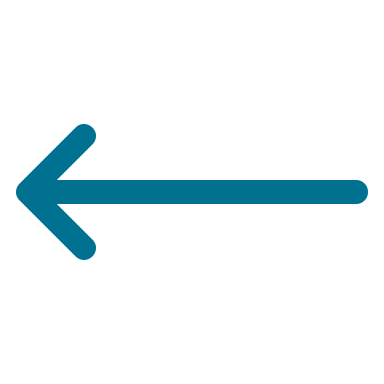 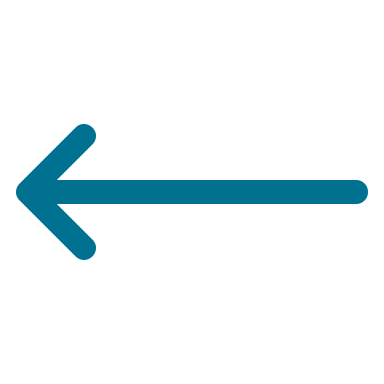 1 nm
1 𝜇m
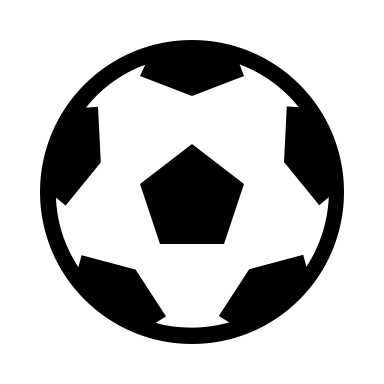 Gas
Liquid
Solid
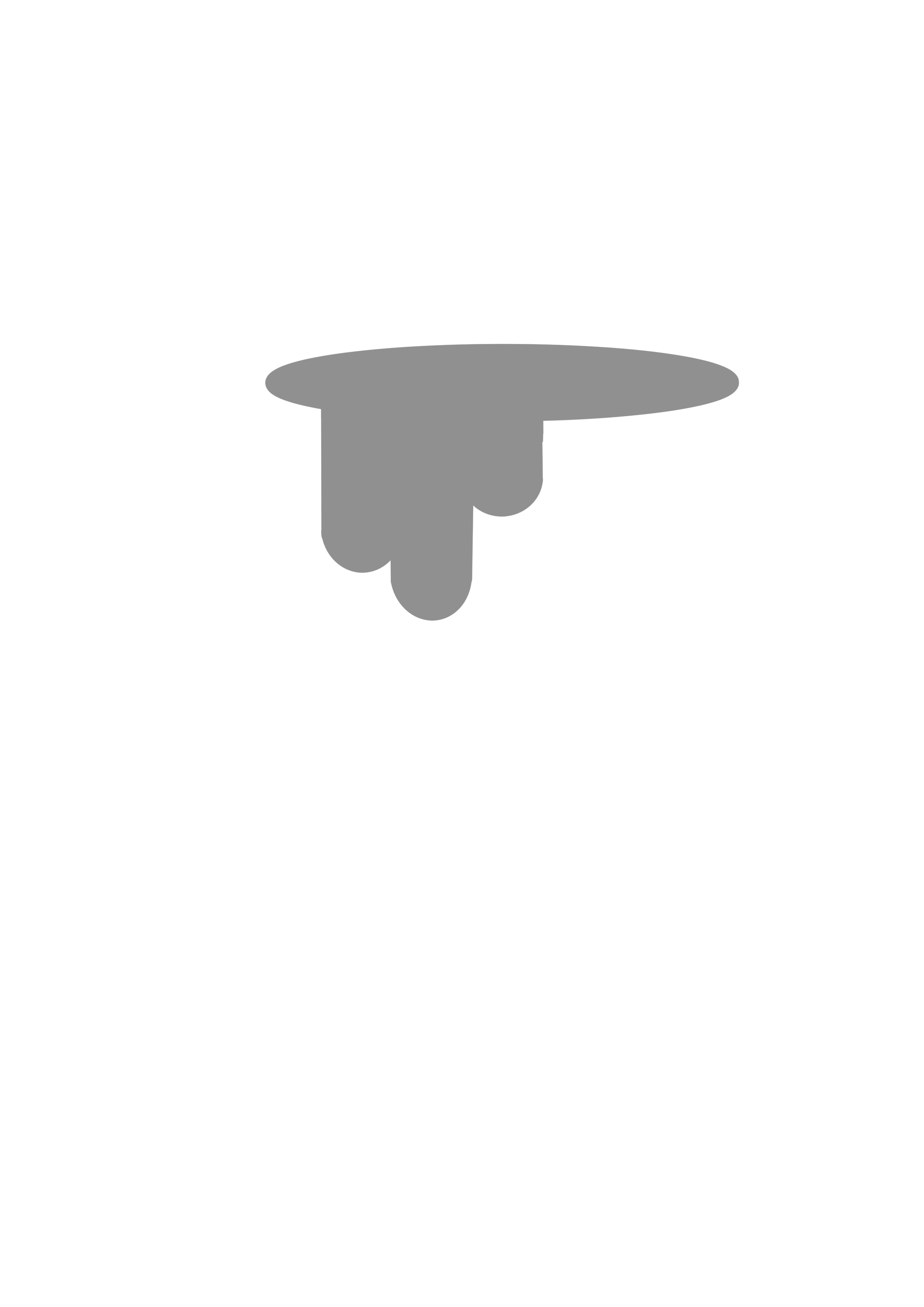 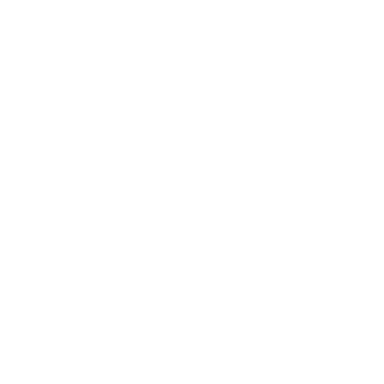 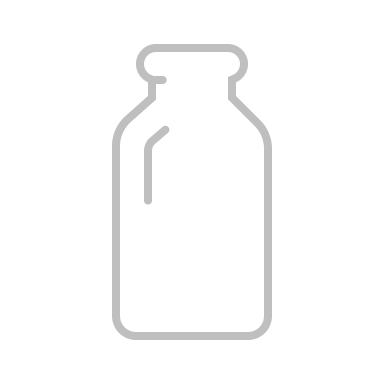 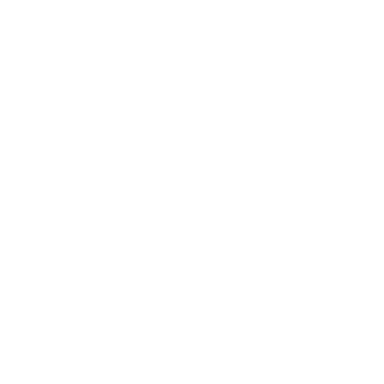 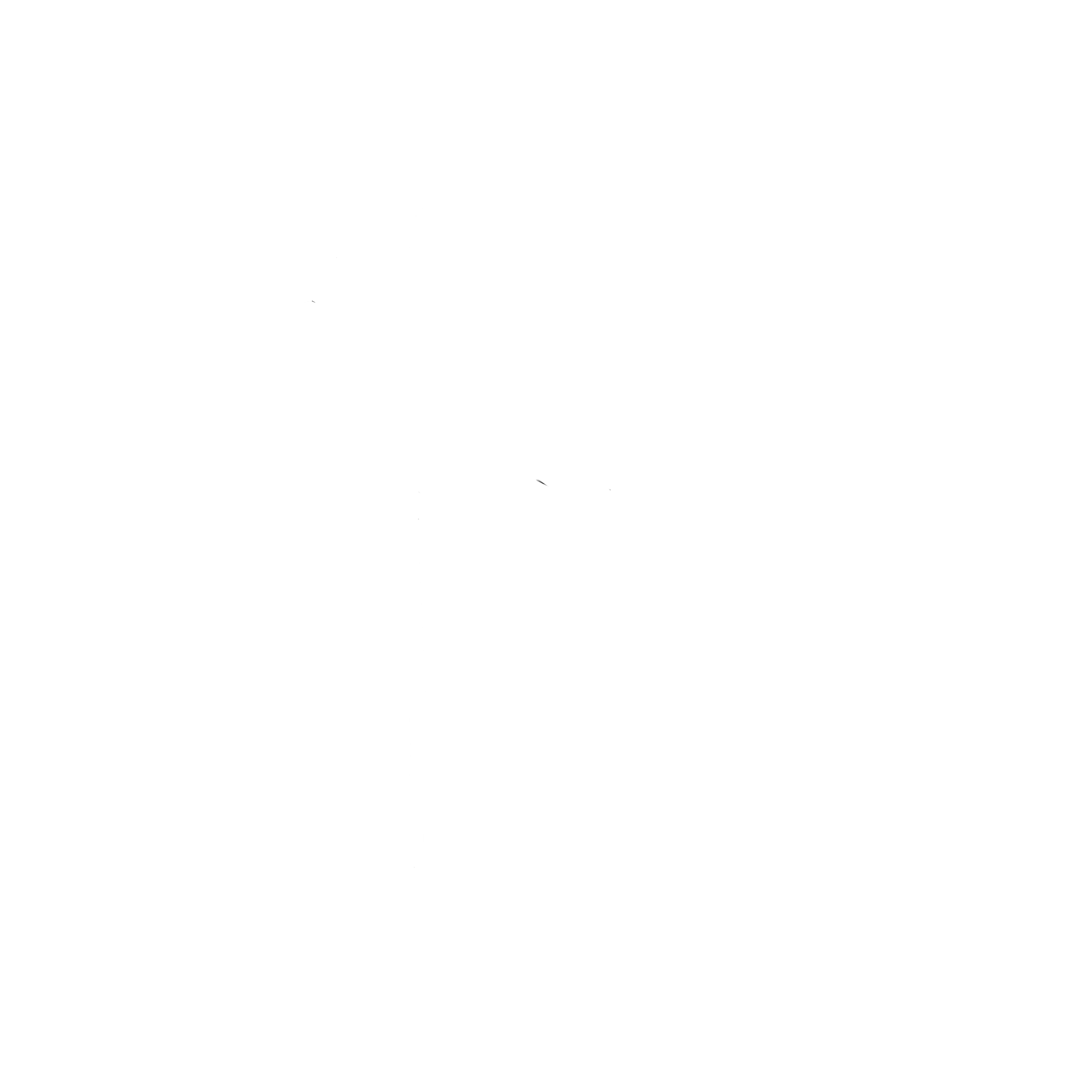 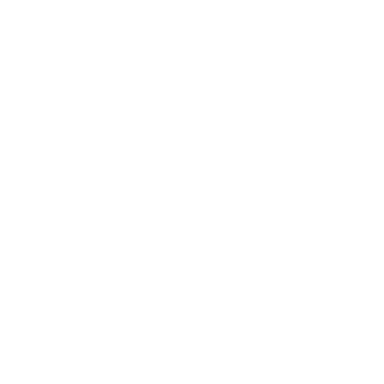 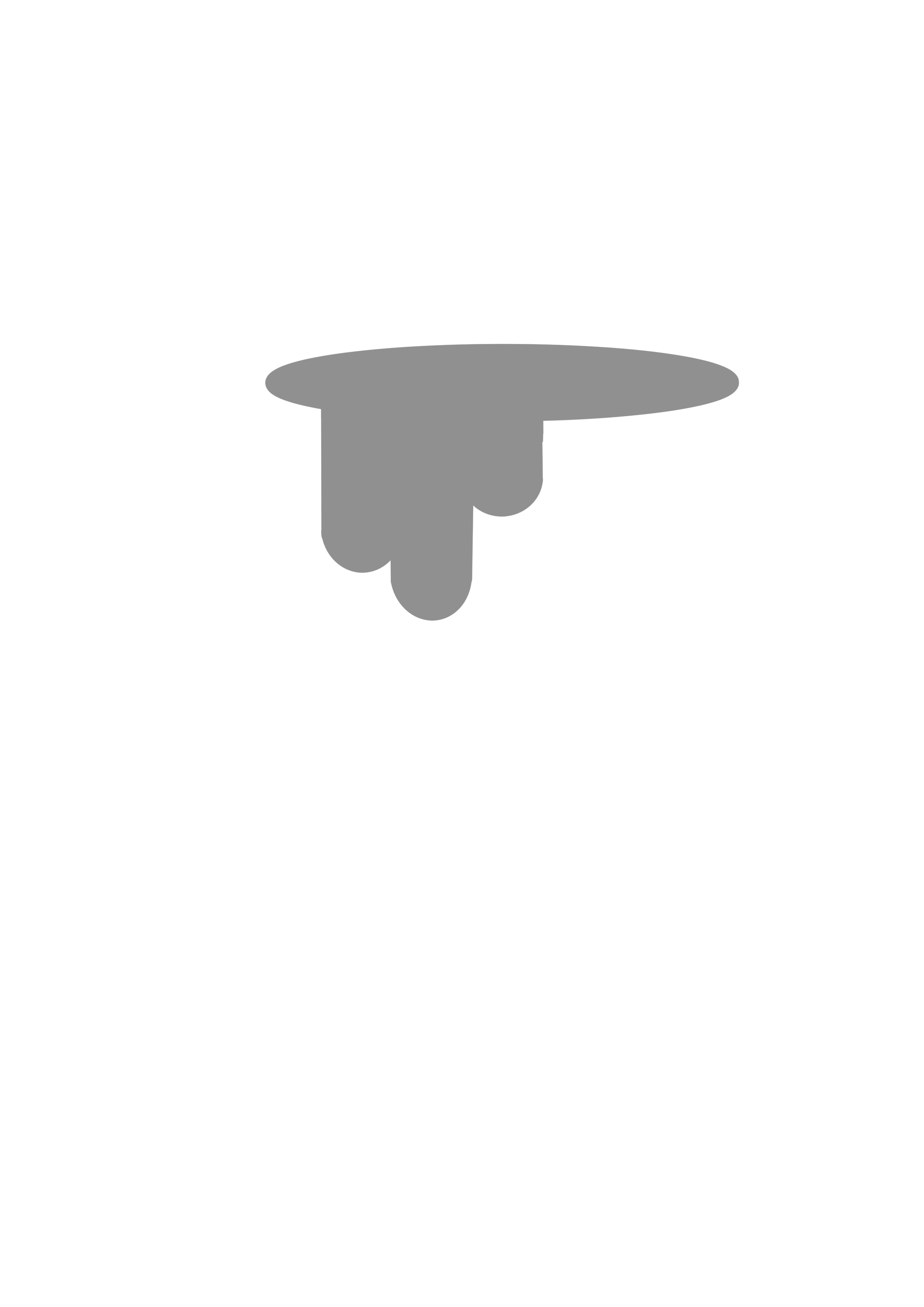 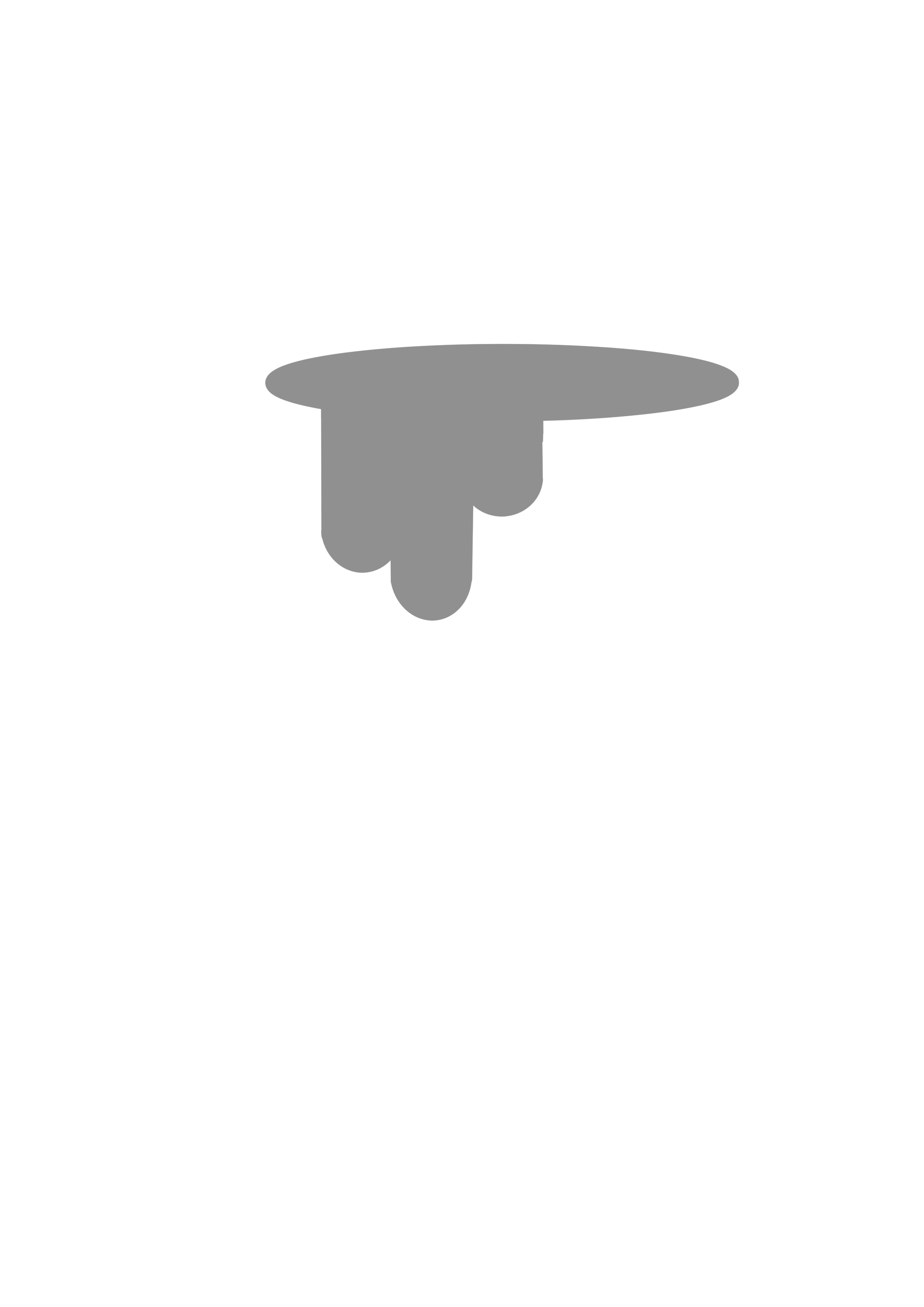 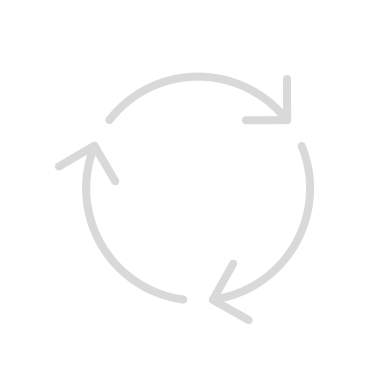 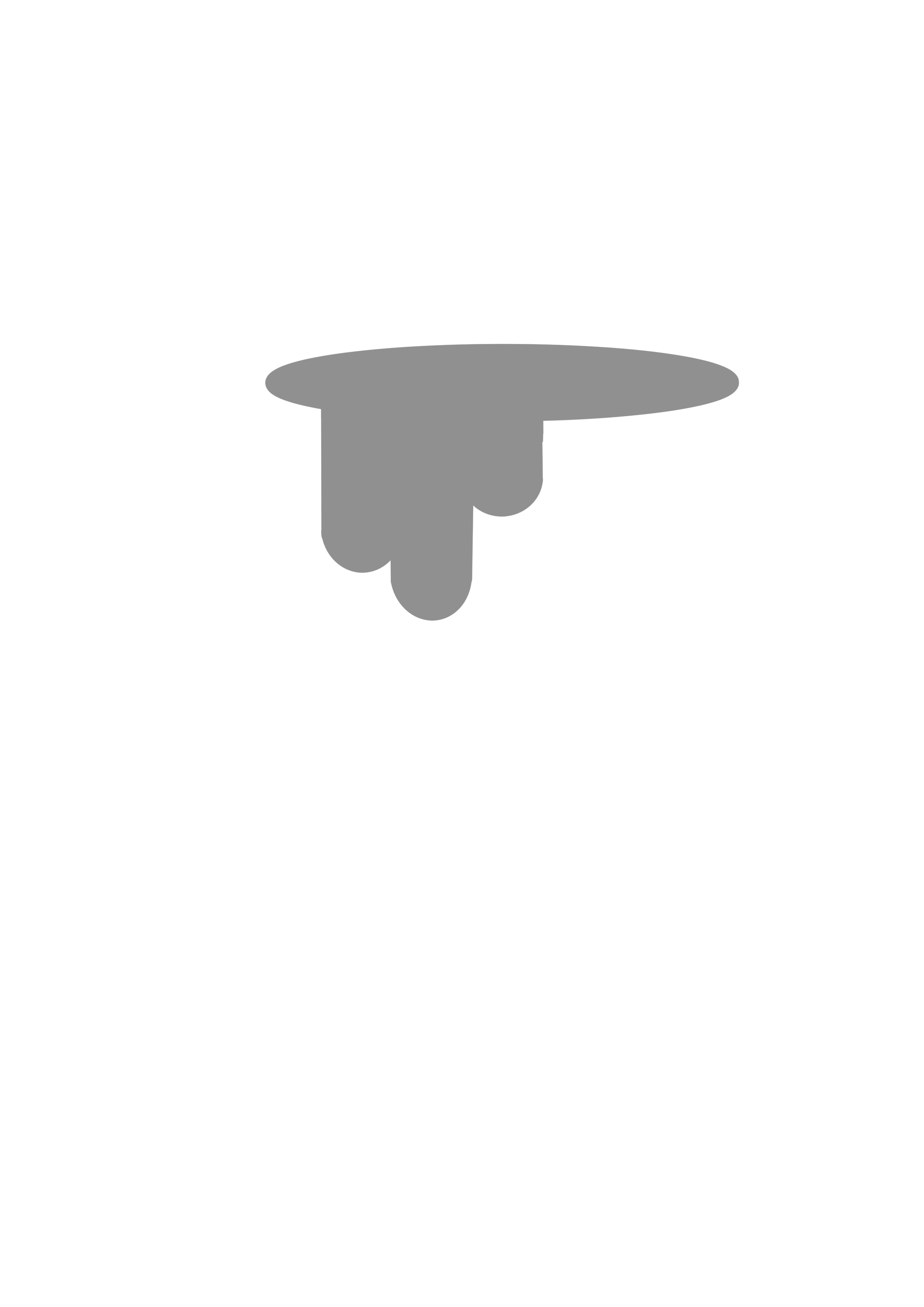 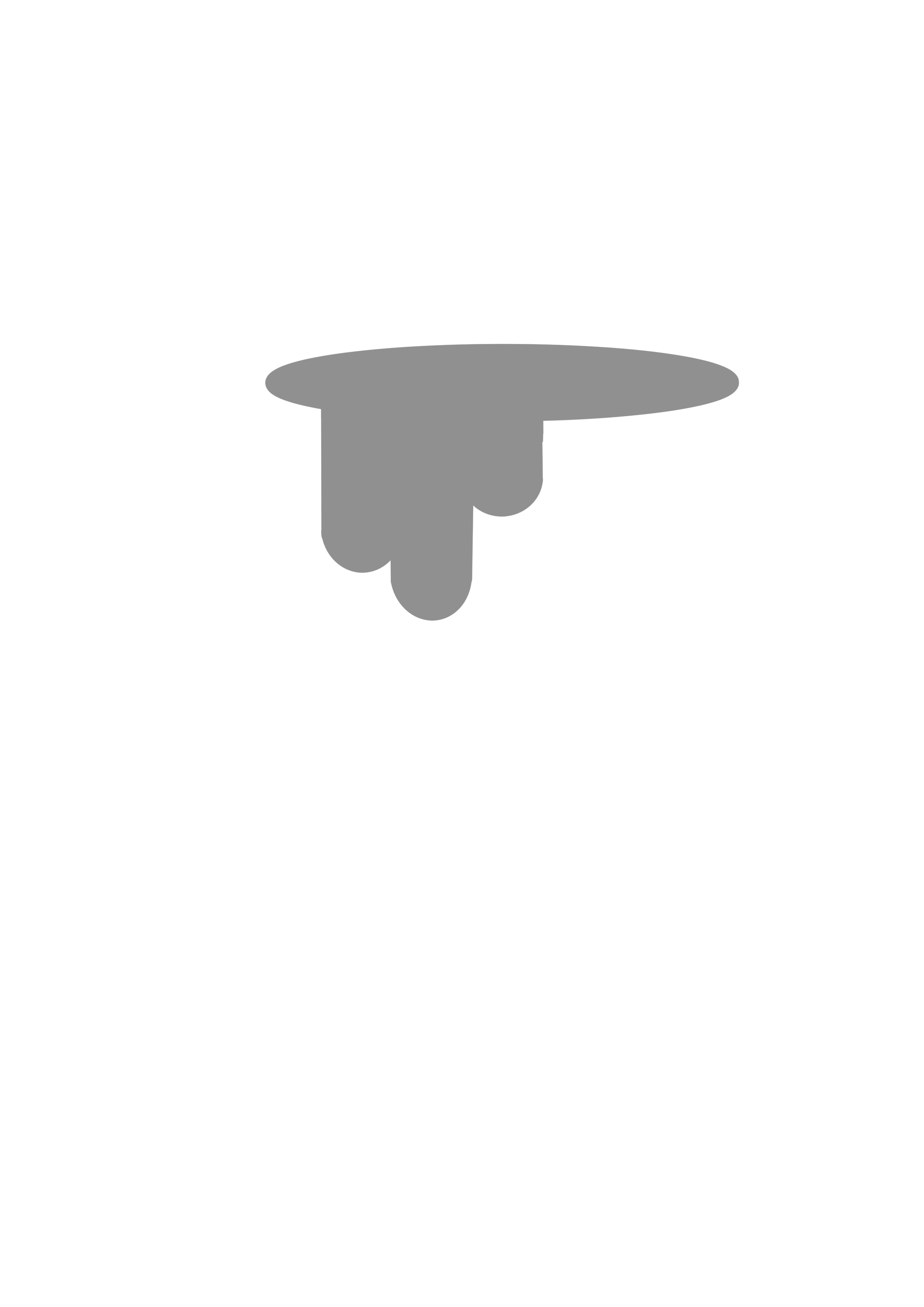 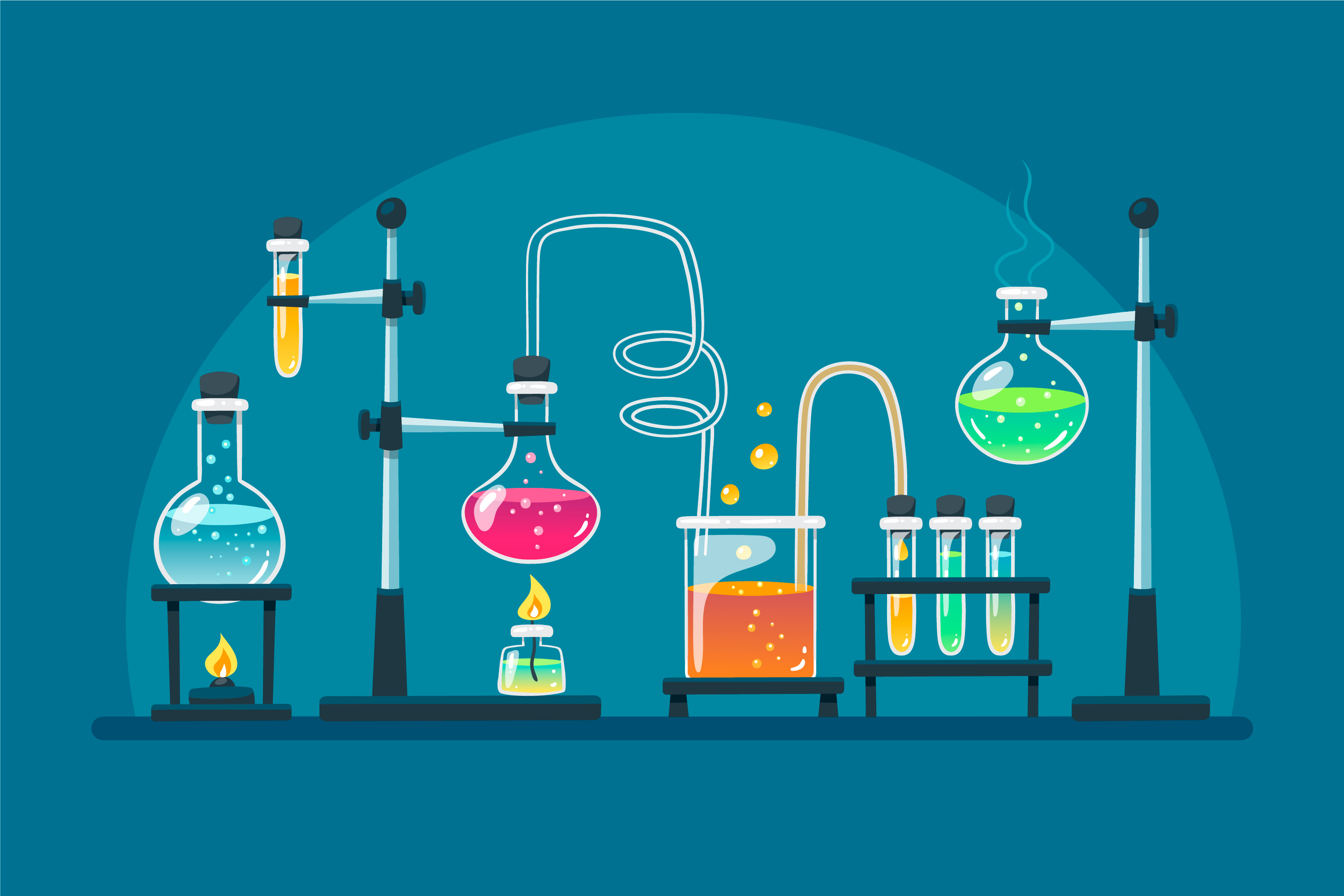 Sources
Kontogeorgis, G. M. & Kiil, S. (2016).  Introduction to Applied Colloid and Surface Chemistry (1st ed.). John Wiley & Sons
Credits
Lab equipment (start of video) – «Science lab drawing theme» by freepik 					         downloaded from freepik.com (15.11.22)

Football and milk from Microsoft powerpoint (17.11.22)

Shaving cream – «Bathroom razor» by Shakeel Ch. downloaded from thenounproject.com (21.11.22)